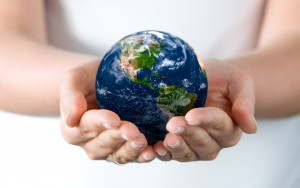 Kan een werelddeel krimpen?
Hoofdstuk 4
Doelen hoofdstuk 4
Aan het einde van dit hoofdstuk weet je:
Wat welvaart is;
Waarom goede verbindingen belangrijk zijn voor de welvaart
Wat het verschil is tussen West-Europa en Oost-Europa met betrekking tot verbindingen
Weet je waarom deze verschillen tussen Oost en West zo groot zijn
Welke maatregelen er genomen worden in West-Europa om filevorming tegen te gaan
Welke maatregelen er genomen worden in Oos-Europa om het gebrek aan goede verbindingen tegen te gaan
Wat de nadelen zijn van veel verkeer en veel verbindingen voor onder andere het milieu
Europa kleiner?
Kan dat? Kan een werelddeel letterlijk kleiner worden?

Wat bedoelen ze met ‘het krimpen van een werelddeel’  als je kijkt naar de plaatjes op blz. 48 en 49 van je boek?

In de toekomst zal de wereld alleen maar ‘kleiner’ worden met betrekking tot de reistijd door:
Betere verbindingen en betere voorzieningen bij deze verbindingen
Samenwerken van de EU (vervoer van goederen en mensen neemt toe)
Techniek zorgt voor beter en sneller vervoer (alles gaat harder, beter, sneller en veiliger)
Doelen les 1
In deze les leer je:
Dat je in Europa steeds sneller van de ene plek naar de andere plek kunt reizen;
Dat er in een gebied met goede verbindingen veel werk is
Dat dit ervoor zorgt dat er veel welvaart is in dat gebied
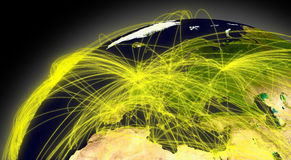 Verbindingen
Wegen
Spoorlijnen         Voorbeelden van verbindingen
Internet

Bedrijven willen goede en snelle verbindingen (dit levert ze meer geld op)
Een vrachtauto in de file kost tijd, dus geld
Een vrachtschip wat helemaal ergens omheen moet, moet meer kilometers maken en kost dus geld. 

Verbindingen in Europa worden steeds beter door het verdwijnen van de grenzen.
Verschillen in verbindingen
Verschil Oost-Europa  West-Europa

Landen in Oost-Europa zijn soms arm. 
Hierdoor weinig geld om verbindingen te verbeteren
Voor bedrijven is het niet aantrekkelijk daar te zitten
Door EU:
Leningen en subsidies voor landen in Oost-Europa
Ze kunnen hiermee verbindingen verbeteren
Daardoor wordt het weer aantrekkelijker voor bedrijven
Mensen krijgen werk en het land wordt rijker
Verschillen in verbindingen
Verschil Oost-Europa  West-Europa

Landen in Oost-Europa zijn soms arm. 
Hierdoor weinig geld om verbindingen te verbeteren
Voor bedrijven is het niet aantrekkelijk daar te zitten
Door EU:
Leningen en subsidies voor landen in Oost-Europa
Ze kunnen hiermee verbindingen verbeteren
Daardoor wordt het weer aantrekkelijker voor bedrijven
Mensen krijgen werk en het land wordt rijker